2
September 27, 2019
Incorporating National Service into Your Construction Plus Programming and Placement Strategy
Toni Wilson  Workforce Analyst/National Liaison    U.S. Department of Labor
4
David Weatherly
AmeriCorps Portfolio Manager
YouthBuild USA
Lauren Troiano
AmeriCorps Portfolio Manager
YouthBuild USA
5
Jerry Farley
Director, YouthBuild Dayton
 County Corp
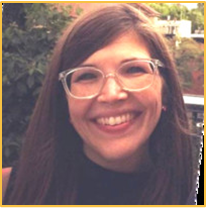 Vanessa Bennett
Senior Manager, Career Pathways YouthBuild USA
6
This webinar will share information on:
Benefits of incorporating service into Construction Plus pathways
Best practices of adding service to your program
Benefits of national service placements
Opportunities in national service placement
7
Have you heard of AmeriCorps?
Choose the answer that best reflects you (or your organization)
We have an AmeriCorps grant
I have some knowledge of AmeriCorps
I have no knowledge of AmeriCorps
I googled it during this poll question, so yes!
8
Since 1994…
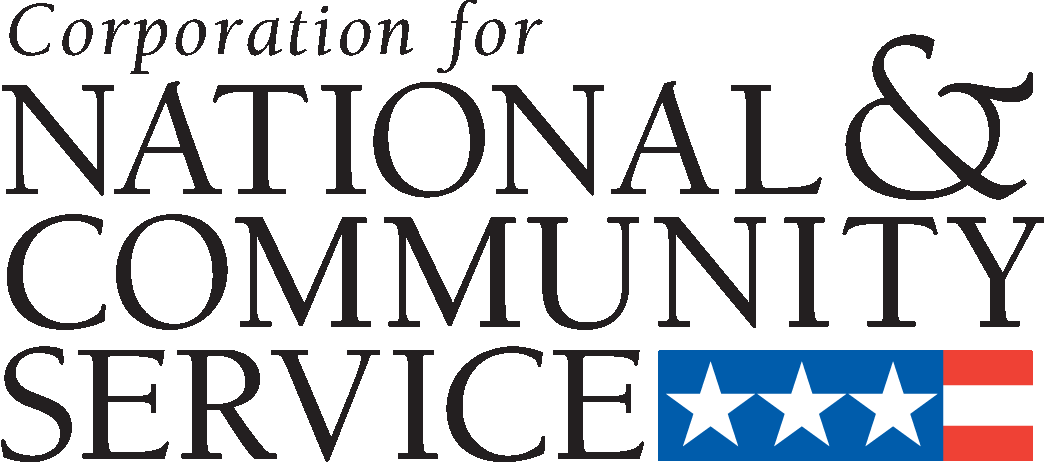 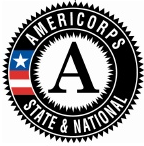 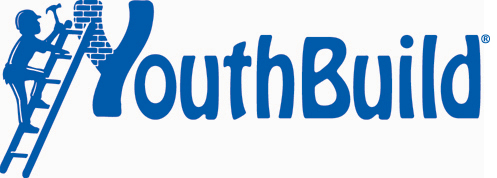 Why Focus on Service?
The context and benefits of embedding service into Construction Plus pathways
10
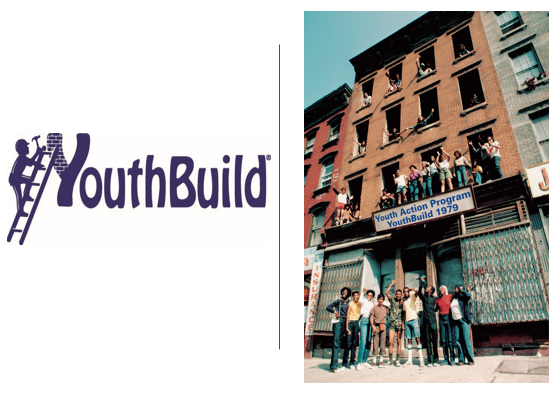 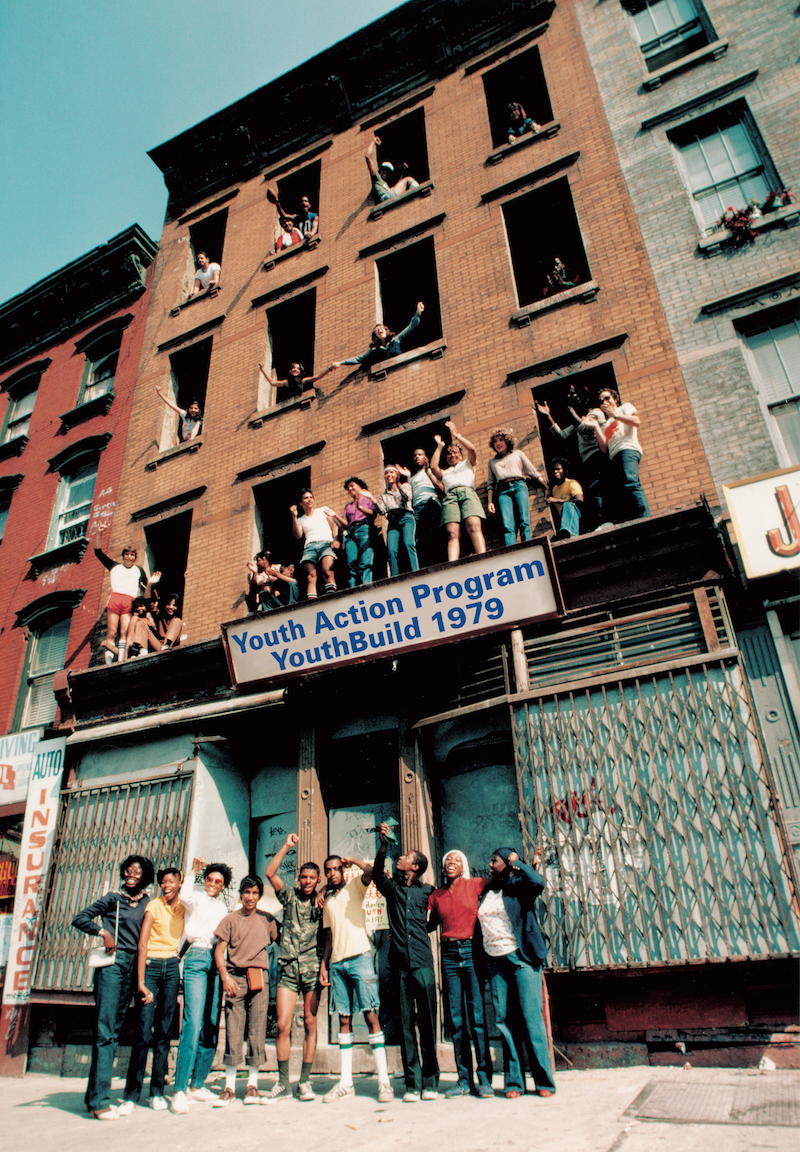 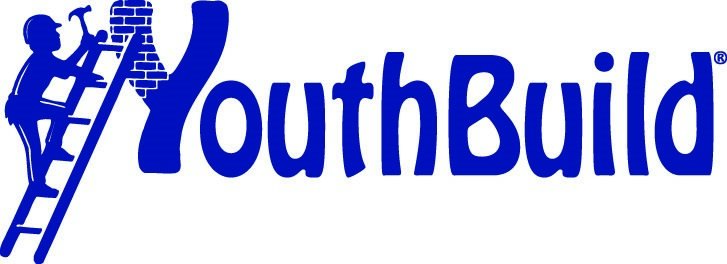 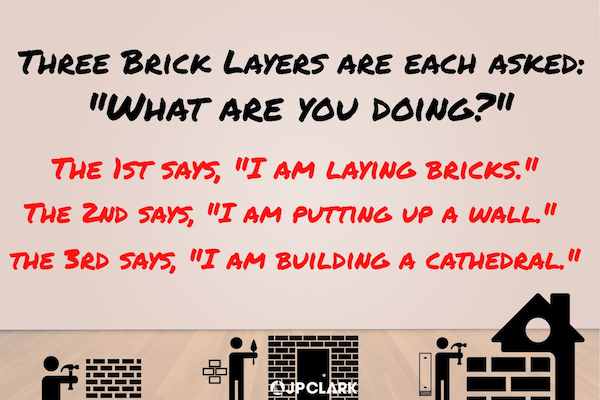 Benefits of Service
Increased civic engagement
Changes perspective of participants
Changes their perspective of the community
Youth Development Through Service*
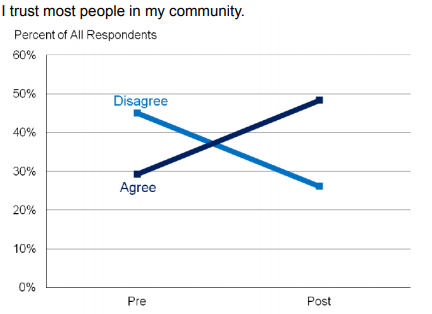 *Youth Development Through Service: 
A Quality Assessment of the YouthBuild AmeriCorps Program​
John Jay College of Criminal Justice​Kathleen A. Tomberg ​2010 - 2013​
14
Youth Development Through Service*
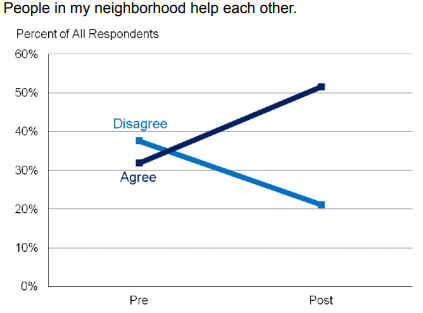 *Youth Development Through Service: 
A Quality Assessment of the YouthBuild AmeriCorps Program​
John Jay College of Criminal Justice​Kathleen A. Tomberg ​2010 - 2013​
15
Construction vs. Non-Construction Study*
Overall there “are no consistent differences” in program experience or outcome based on service track
Program structure, context, and overall integration of AmeriCorps likely had a bigger impact on participants than the type of service
* Assessing the Impact of Construction and Non-Construction Service Experiences in the YouthBuild AmeriCorps Program: The YouthBuild AmeriCorps Service Pathways Evaluation​
The Center for Youth & Communities, Heller School of Social Policy & Management at Brandeis University​ Alan Melchior & Susan Lanspery​2013 – 2016​
16
How to Implement Service Tracks
17
What tracks does your program offer?
Choose the answer that best reflects you (or your organization)
Construction only
Construction Plus (one track)
Construction Plus (two tracks)
Construction Plus (three or more tracks)
18
What C+ pathways does your program offer?
Type your answer in the chat box
19
Defining Community Need
A need in the community that is not being fully met by existing services
Lack of sufficient low-income housing
Healthcare facilities lacking sufficient volunteers
Members of the community not having access to technology
20
Project Logic Model / Theory of Change
Construction Project Logic Model/Theory of Change
Healthcare Project Logic Model / Theory of Change
Best Practices for Implementing Service
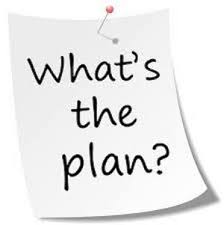 Intentional Implementation
Clearly defined goals
Built-in feedback
24
Best Practices
Consistent Service Partnership
Ongoing activities with the same organization
MOU between organizations
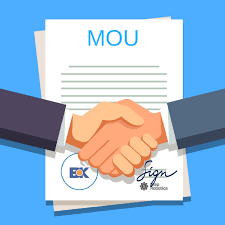 25
Best Practices
Aligned with learning
Skills directly translate to service activities
Service learning projects
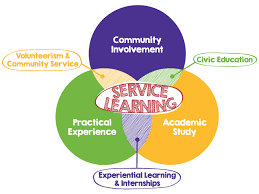 26
Examples from the Field
Culinary (Community Teamwork – Lowell, MA)
Strong connection between learning and service
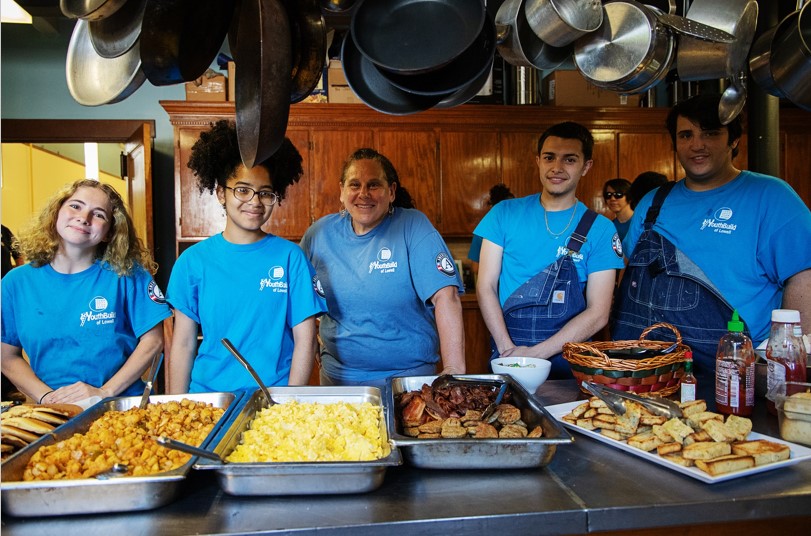 27
Examples from the Field
Media Corps (American YouthWorks - Austin, TX)
Pathway to employment
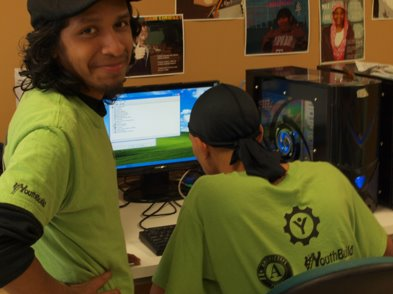 28
Examples from the Field
Logistics (Pathways VA – Petersburg, VA)
Finding a way to meet a community need
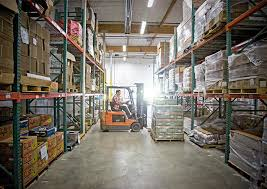 29
Jerry Farley
Director, YouthBuild Dayton
 County Corp
30
An Example from the Field
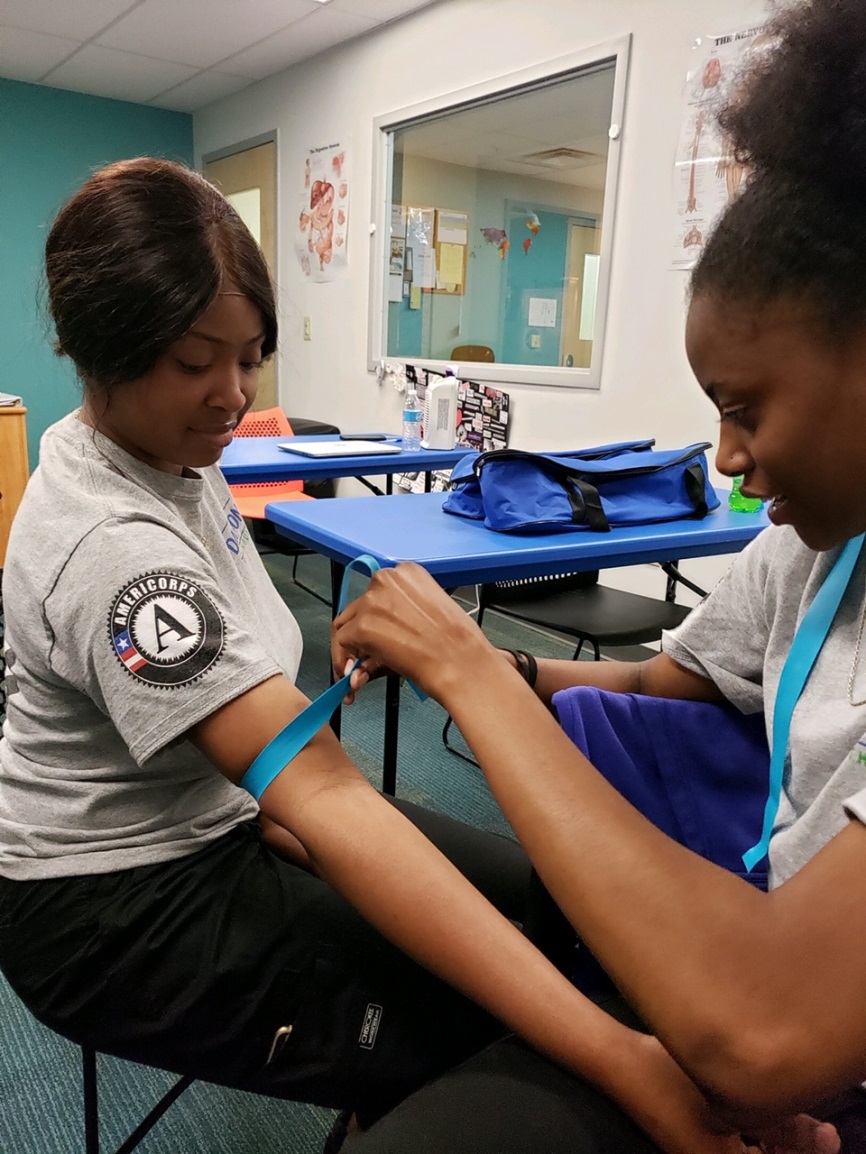 YouthBuild Dayton CountyCorps Healthcare Track
31
Service Activities Are Opportunities to Practice Craft Skills
Family Health Fair at Kiser Elementary – BP Screenings 
Daybreak Homeless Shelter for Youth – Health Effects & Dangers of Cigarette Smoking 
5 Rivers Health Center – Skin Integrity
32
Workforce Advisory Committee
Is our training up to date with best practices?
How do we prepare our youth to get jobs with your companies?
Will you help prepare our youth to enter the job market?
What will you offer our youth since they are specifically trained in your industry?
33
Final Thoughts
Teaching is One of the Best Ways to Improve Learning
Key Lesson for Youth: Healthcare is a service profession and service is about giving back, not about you
34
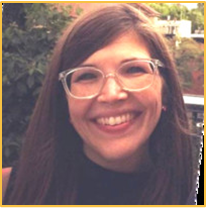 Vanessa Bennett
Senior Program Manager, Career Pathways  YouthBuild USA
35
35
Have you placed young people in National Service?
Choose the answer that best reflects you (or your organization)
Yes
No
What's National Service?
If I select option 3, you're going to use that as a segue to the next part of the presentation, aren't you?
36
What Is Full-Time National Service?
A qualifying DOL placement
Categorized under "education-other"

Paid volunteer positions

Professional development in 
Education 
Environmentalism & conservation
Disaster relief & public safety
Nonprofit management
Grant writing & fundraising

A pathway to post-secondary education and careers, including in in-demand industries
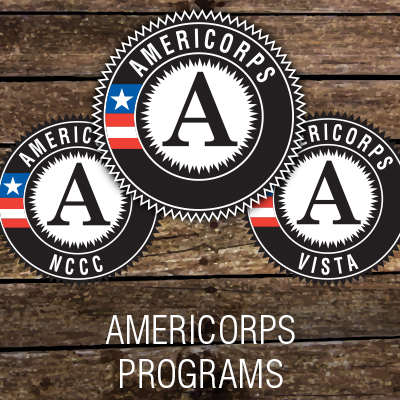 ​
37
37
The AmeriCorps Programs
​
38
38
The Placement Triangle
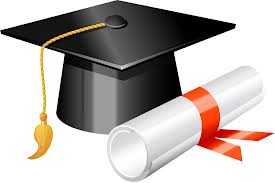 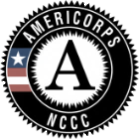 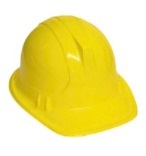 39
Service and Employment*
Volunteers have a 27% higher likelihood of finding a job after being out of work than non-volunteers
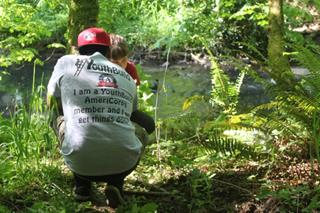 Volunteers without a HSD have a 51% higher likelihood of finding employment
American Youth Works MLK Day of Service 2016
Volunteers in rural areas have a 55% higher likelihood of finding employment
* Corporation For National & Community Service 
Report on Volunteerism As a Pathway to Employment (2013)​
40
Service and Employment
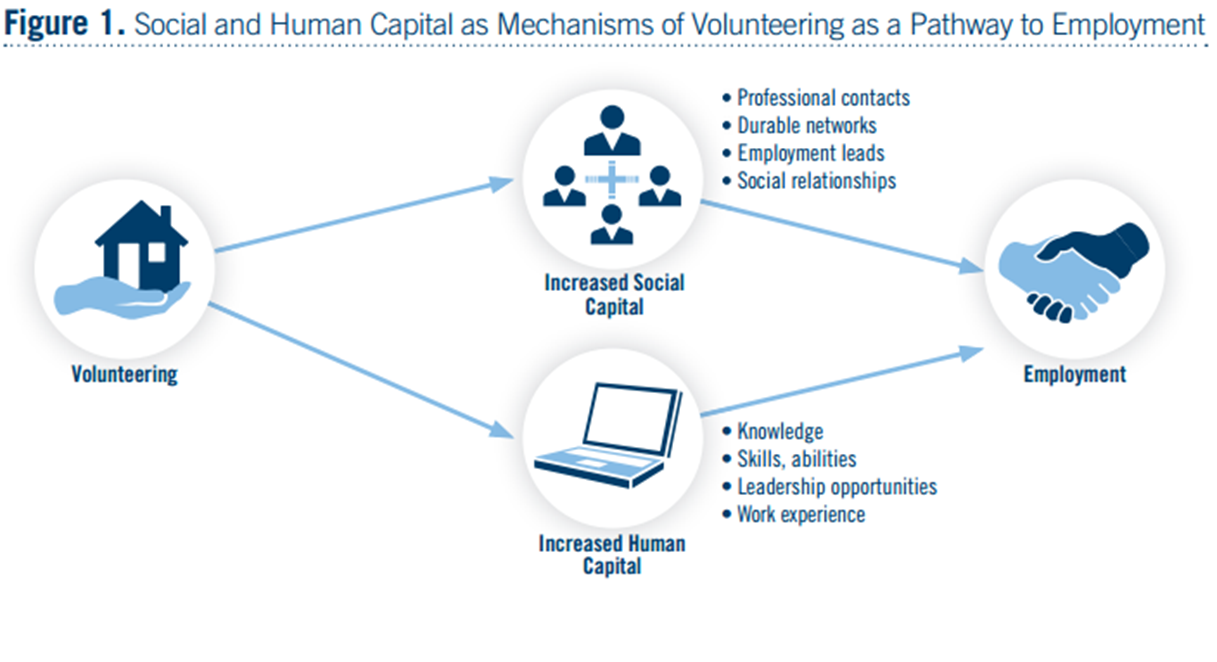 41
Service and Post-Secondary Education
National Service increases advanced degree attainment
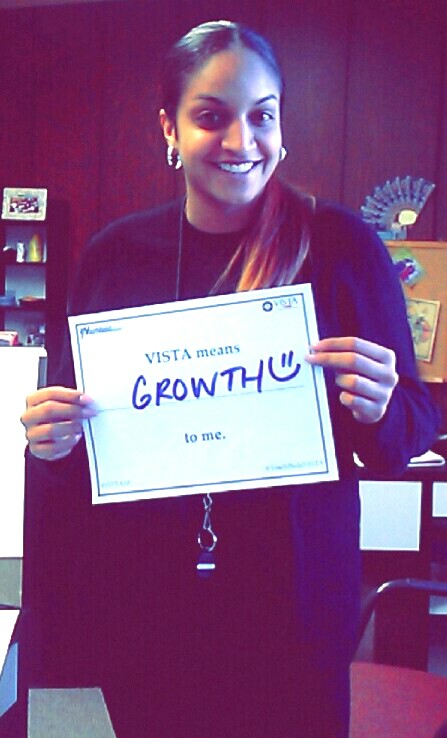 79% of AmeriCorps members obtain a degree after service
B.A. or higher
Segal Education Award & matching institutions 
$6,095
Award matching at colleges and universities across the country
7 years to use
Over $3.8 billion in awards used

Classes during service
Kirsys Soto
Graduate, YouthBuild Brockton
Alumni, YouthBuild USA, VISTA
42
Leveraging Service to Support Career Pathways
Service learning provides an opportunity to connect service to job training and skills development
Continued opportunities for career planning and counseling
Opportunity to "try out" an industry and different jobs within it
Additional opportunities to attain training, certification, and credentials
Employer investment in recruiting national service alumni – Employers for National Service
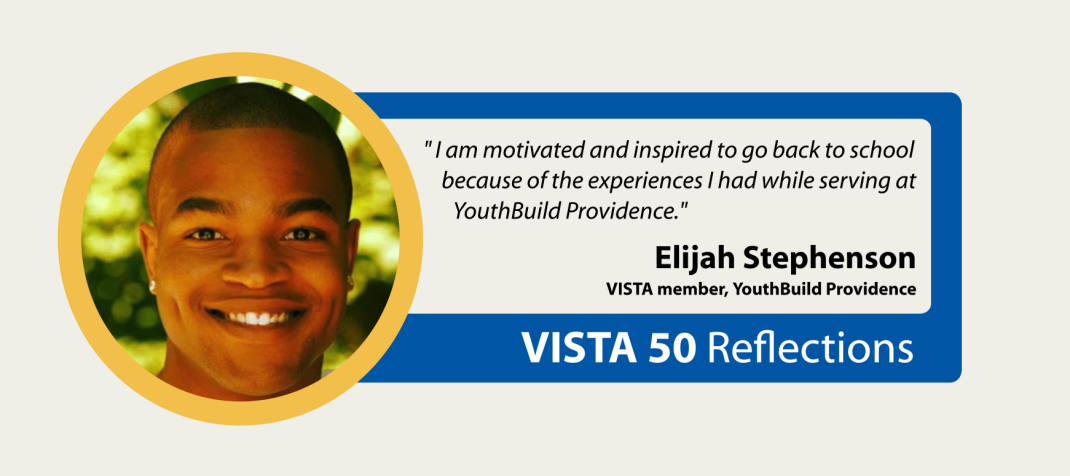 43
Strengthening National Service Placements at Your Program
Build partnerships with AmeriCorps programs in your area and invite staff and volunteers to
participate in service projects
attend job fairs
give presentations at your program
Invite graduates who have done a year of service to share their experience with current students
Develop a culture of service at your program
Embed service learning into the classroom and work site
Utilize the YouthBuild USA National Service Placement website
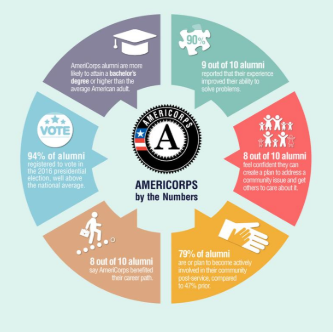 44
YouthBuild Graduates in National Service
Over 30 in National Civilian Conservation Corps (NCCC) since 2011 
36 YouthBuild graduates in YouthBuild USA VISTA since 2009
38 into full-time direct positions in 2016
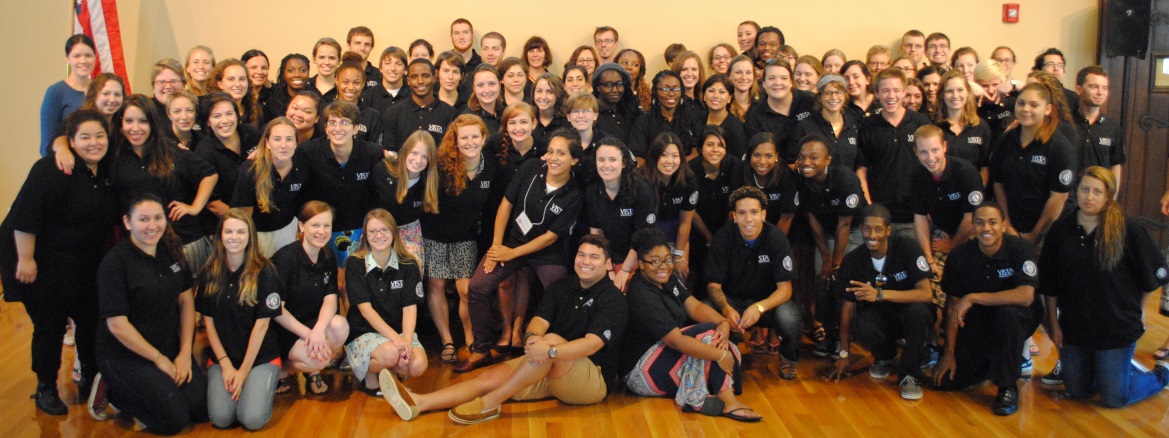 45
46
DOL YouthBuild NCCER Core Curriculum Construction Certification Training
Detroit, MI
October 21-25, 2019
YouthBuild Webinar Series: Registered Apprenticeship
November 5, 2019
47
Youth Development Through Service: A Quality Assessment of the YouthBuild AmeriCorps Program
Corporation for National & Community Service
Assessing the Impact of Construction and Non-Construction Service Experiences in the YouthBuild AmeriCorps Program: The YouthBuild AmeriCorps Service Pathways Evaluation
YouthBuild Graduate Service Stories
YouthBuild National Service Website
Corporation For National & Community Service Report on Volunteerism As a Pathway to Employment
AmeriCorps Alumni Outcomes Study
Construction Plus Framework for a Quality Pre-Apprenticeship Experience
DOL YouthBuild Construction Plus Framework Spotlights
48
David Weatherly
AmeriCorps Portfolio Manager
YouthBuild USA
dweatherly@youthbuild.org
857.523.0120
Lauren Trioano
AmeriCorps Portfolio Manager
YouthBuild USA
ltrioano@youthbuild.org
617.741.1323
Jerry Farley
Director, YouthBuild Dayton
County Corp
jfarleyedd@gmail.com
937.269.4043
Vanessa Bennett
Senior Manager, Career Pathways
YouthBuild USA
vbennett@youthbuild.org
617.684.3453
Toni Wilson
Workforce Analyst/National Liaison
U.S. Department of Labor
wilson.toni@dol.gov
202-693-2922
51
52